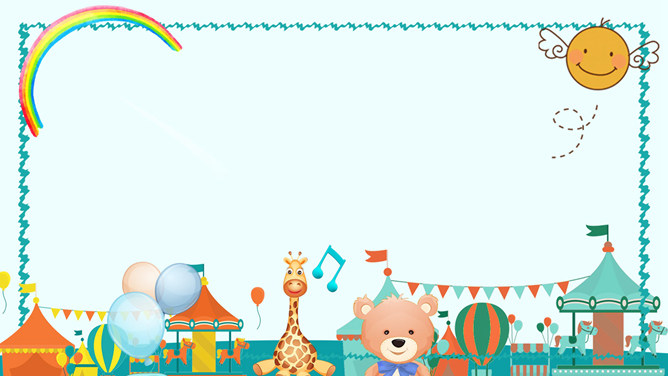 五年級 校訂課程鹽鄉美地
課程設計與規畫
1.烏乾蛇的印記
2.永隆宮
3.南鯤鯓代天府
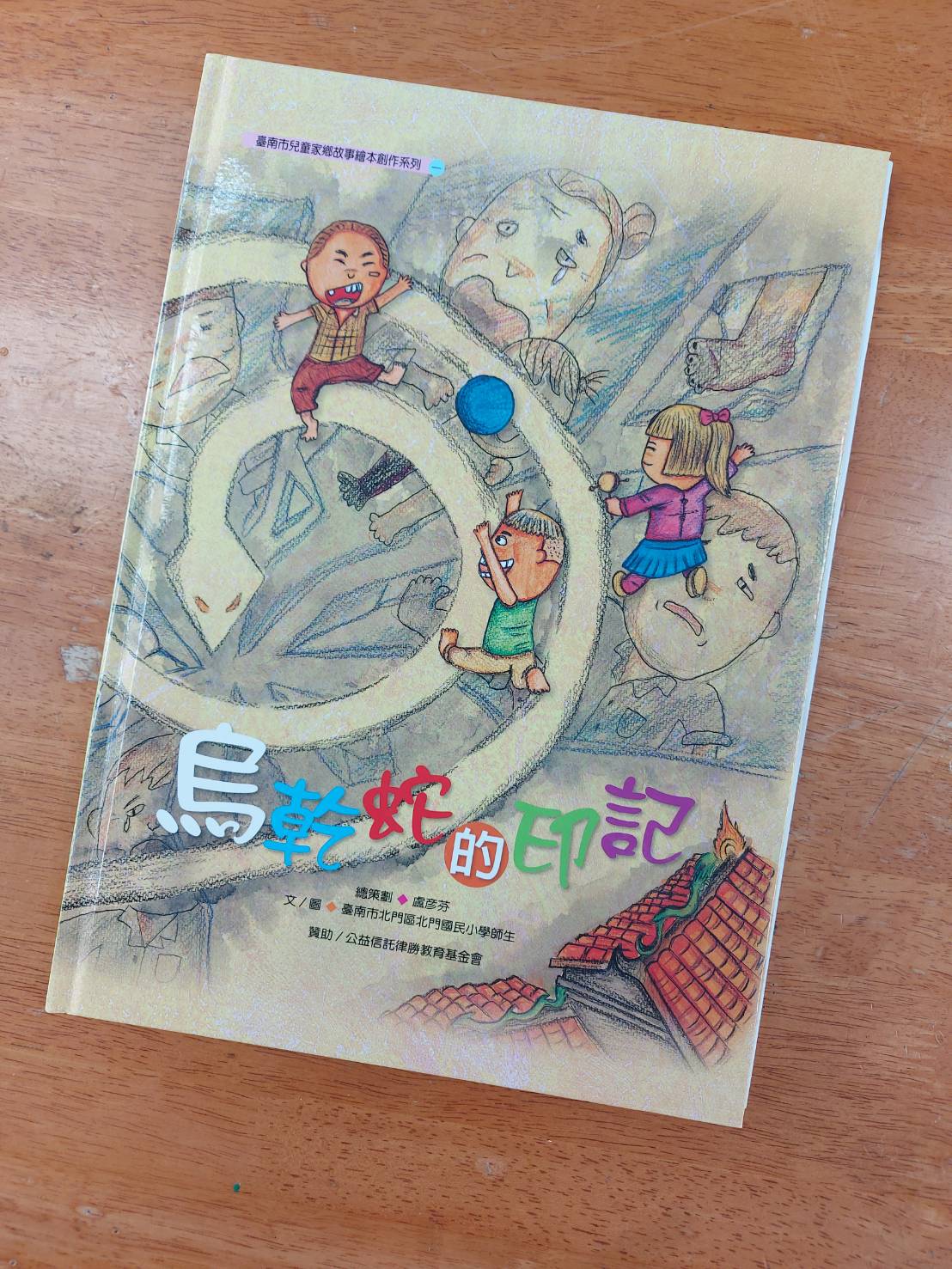 烏乾蛇
  的
    印記 繪本
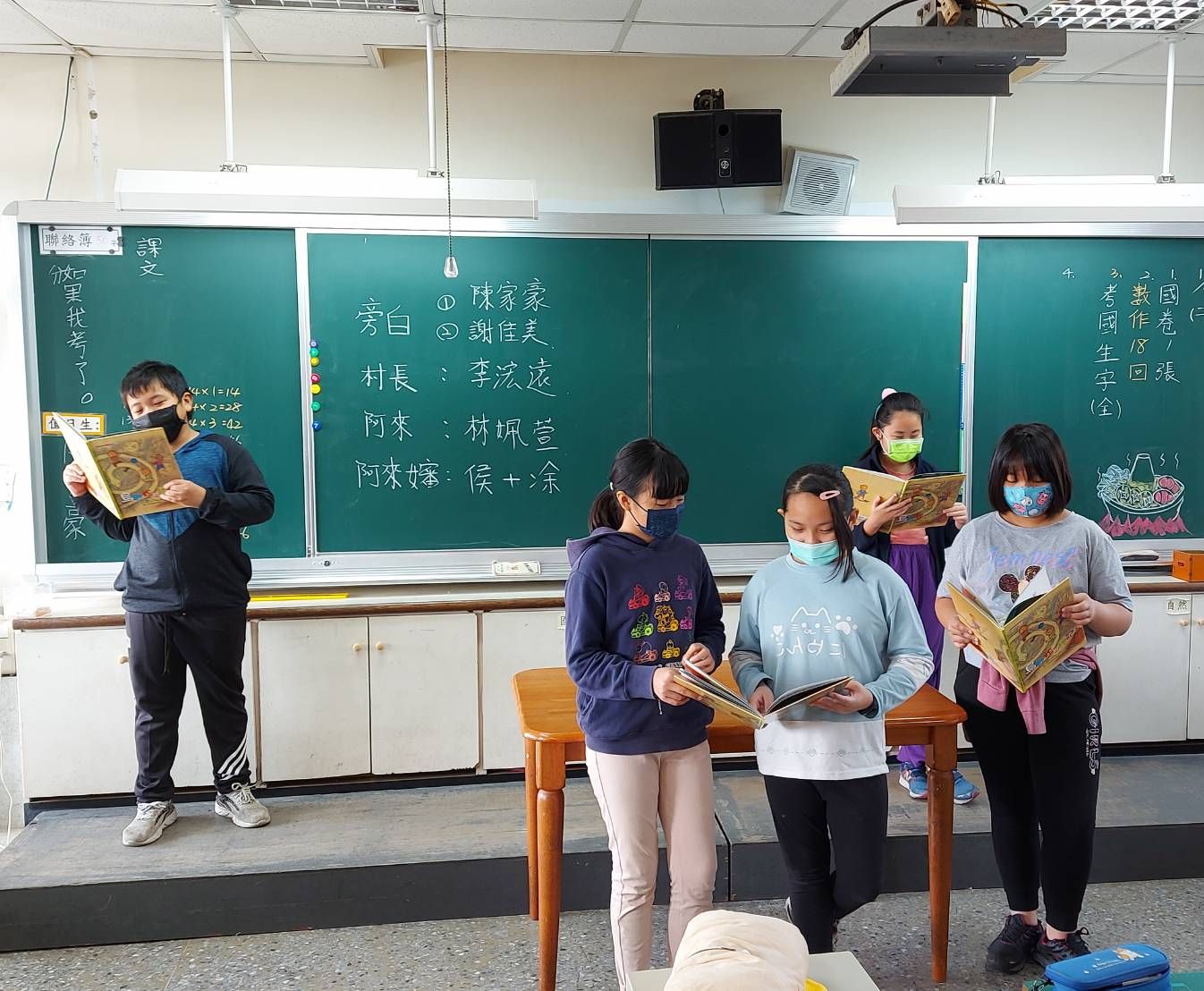 故事 賞析
  角色扮演
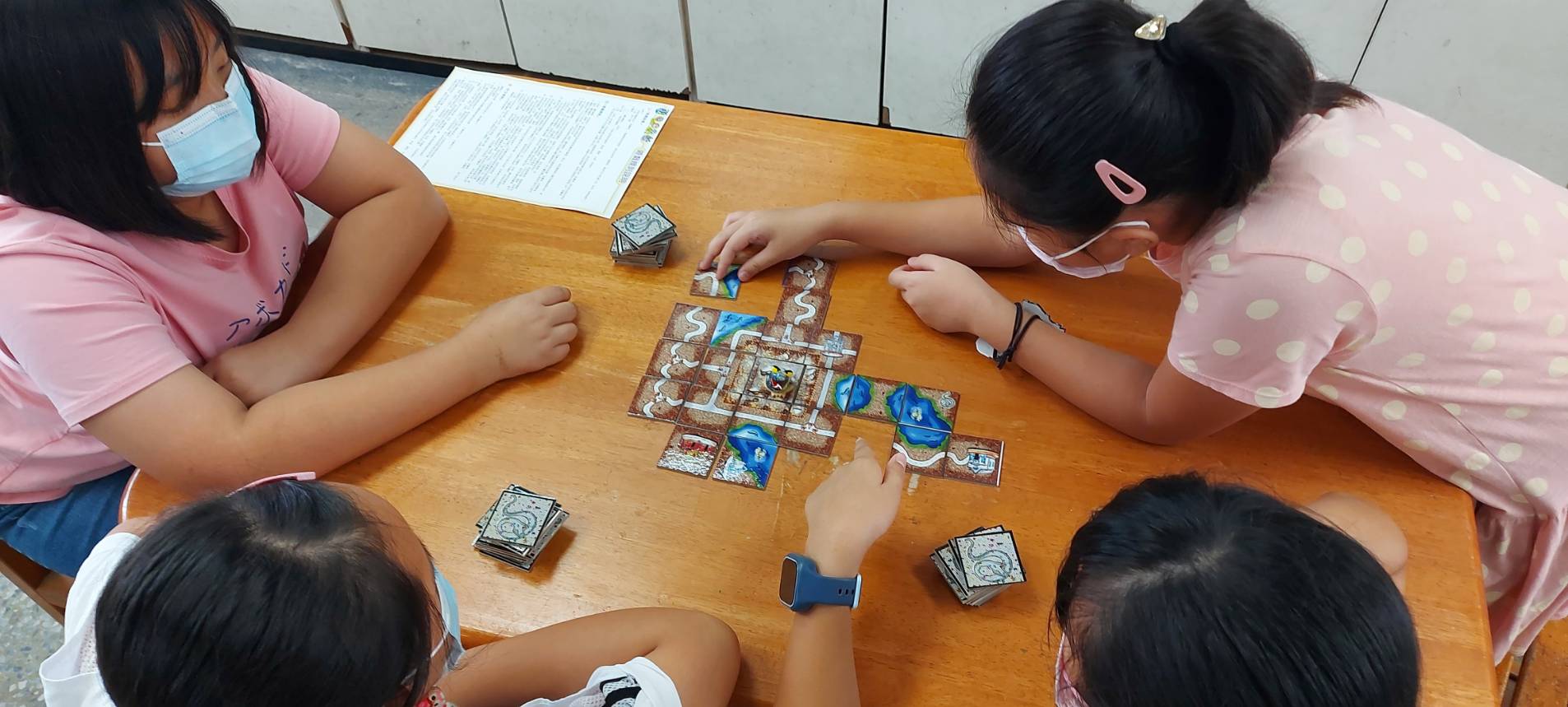 桌遊   
 勇闖烏乾蛇
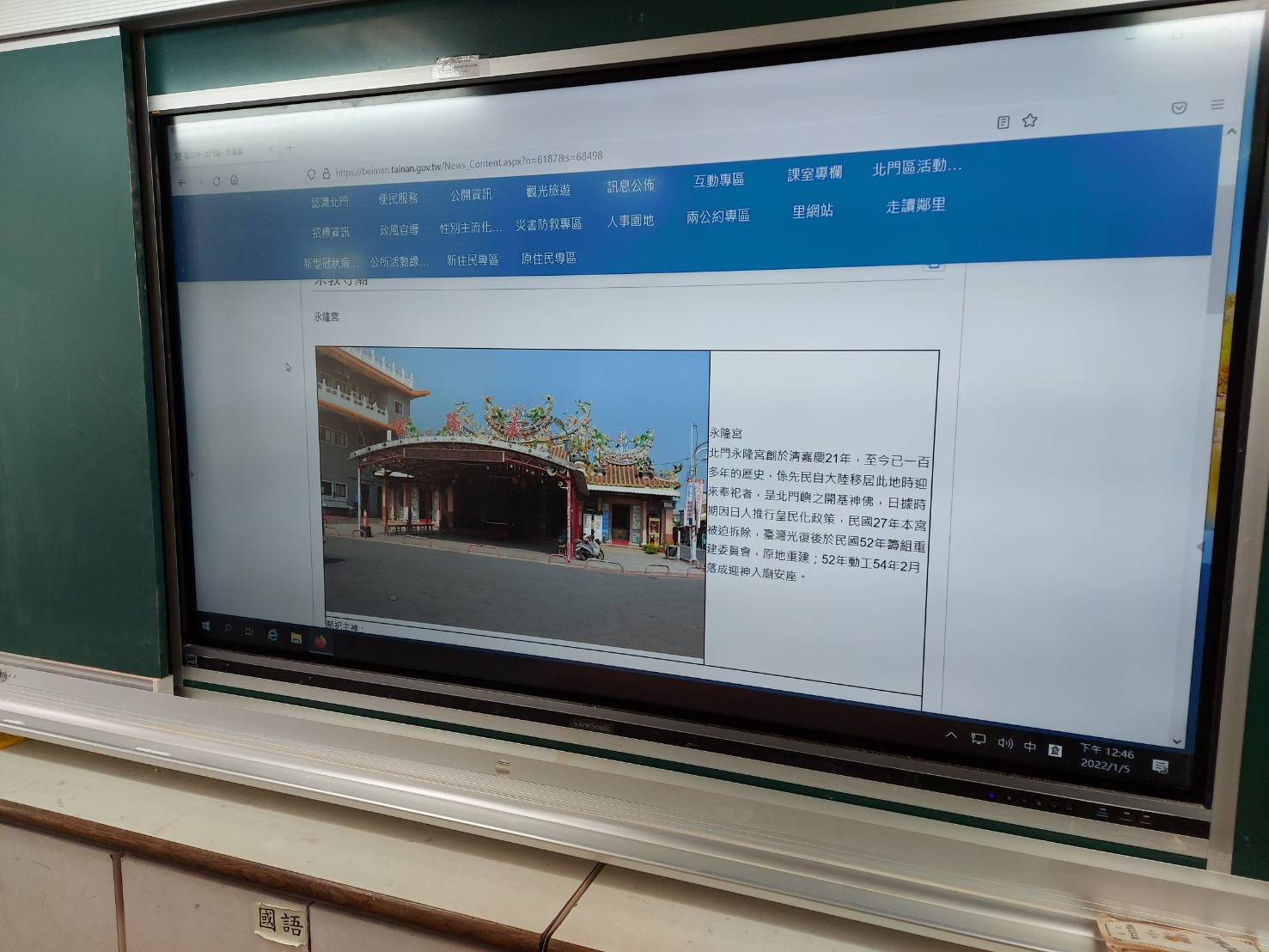 認識永隆宮
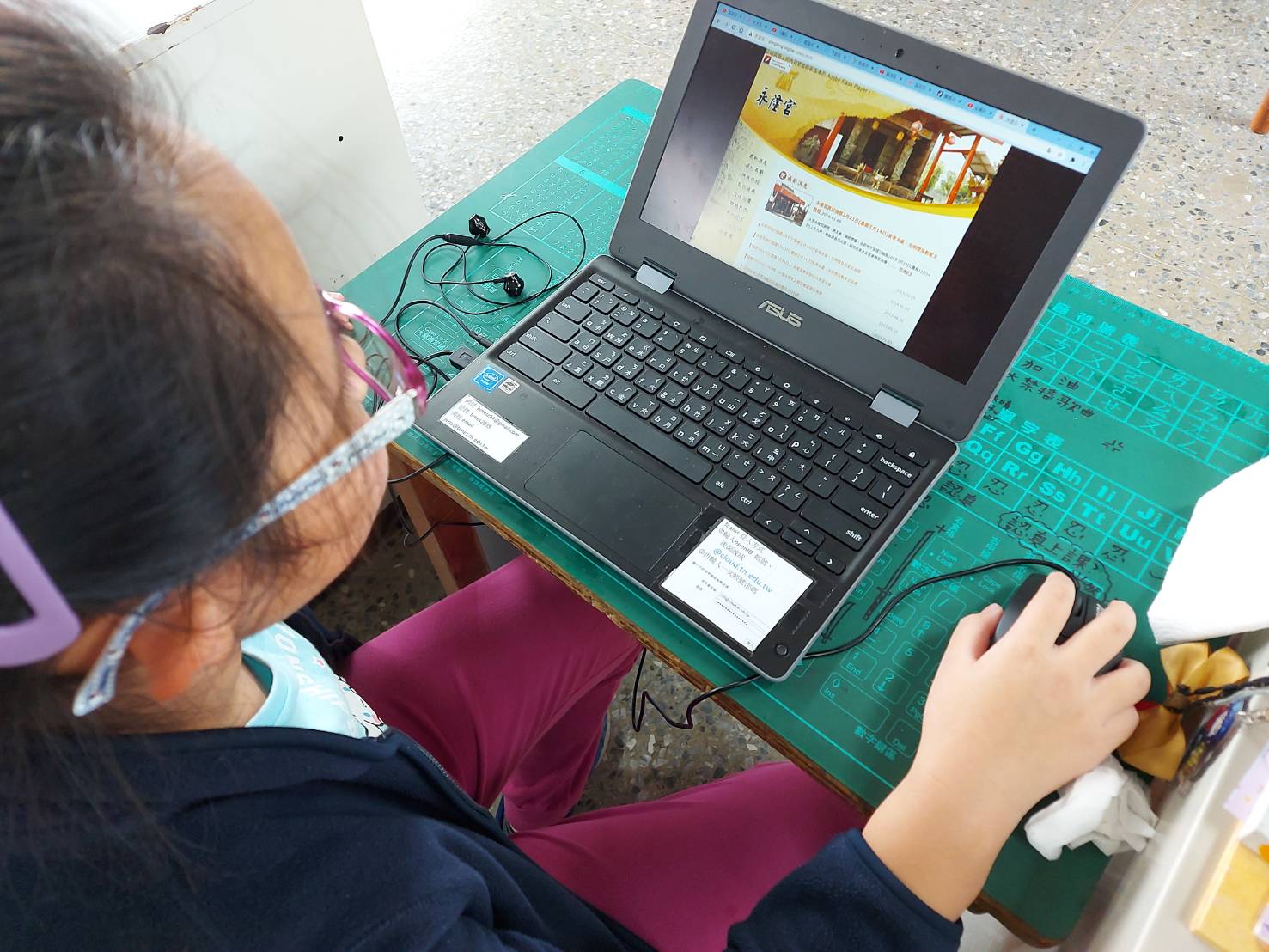 認識永隆宮
     資料蒐集
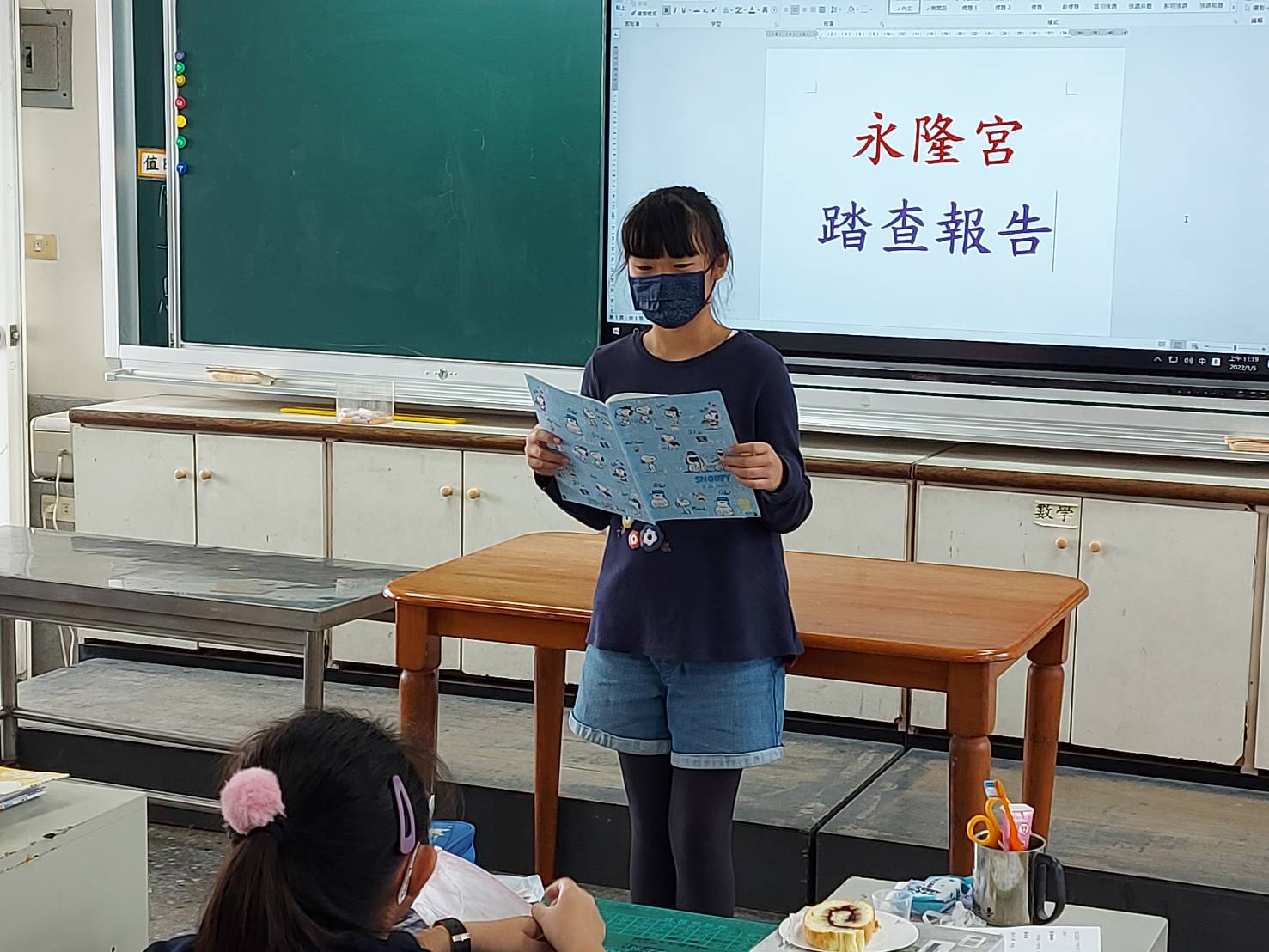 認識永隆宮
     上臺報告
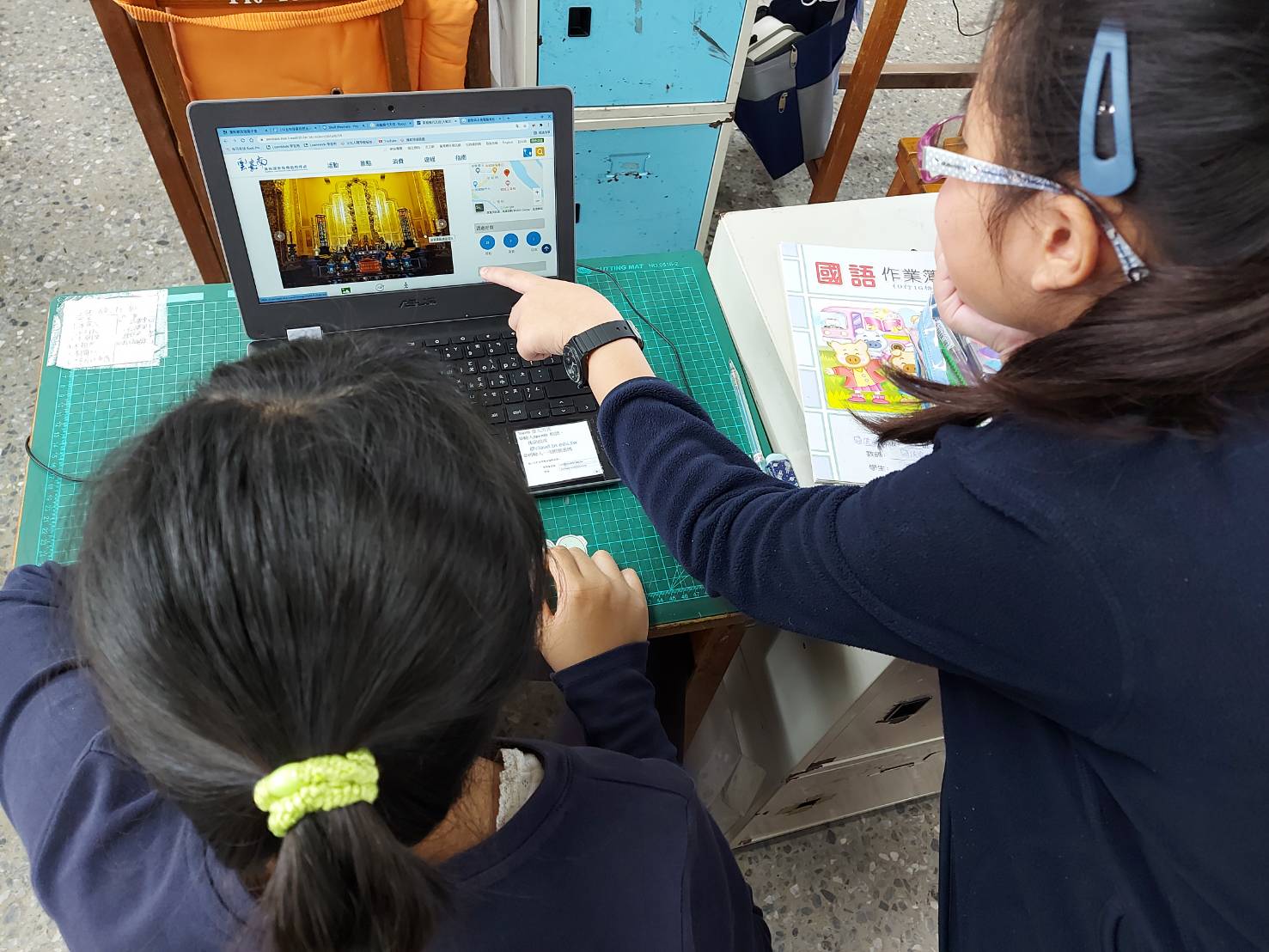 南鯤鯓代天府
 分組蒐集資料
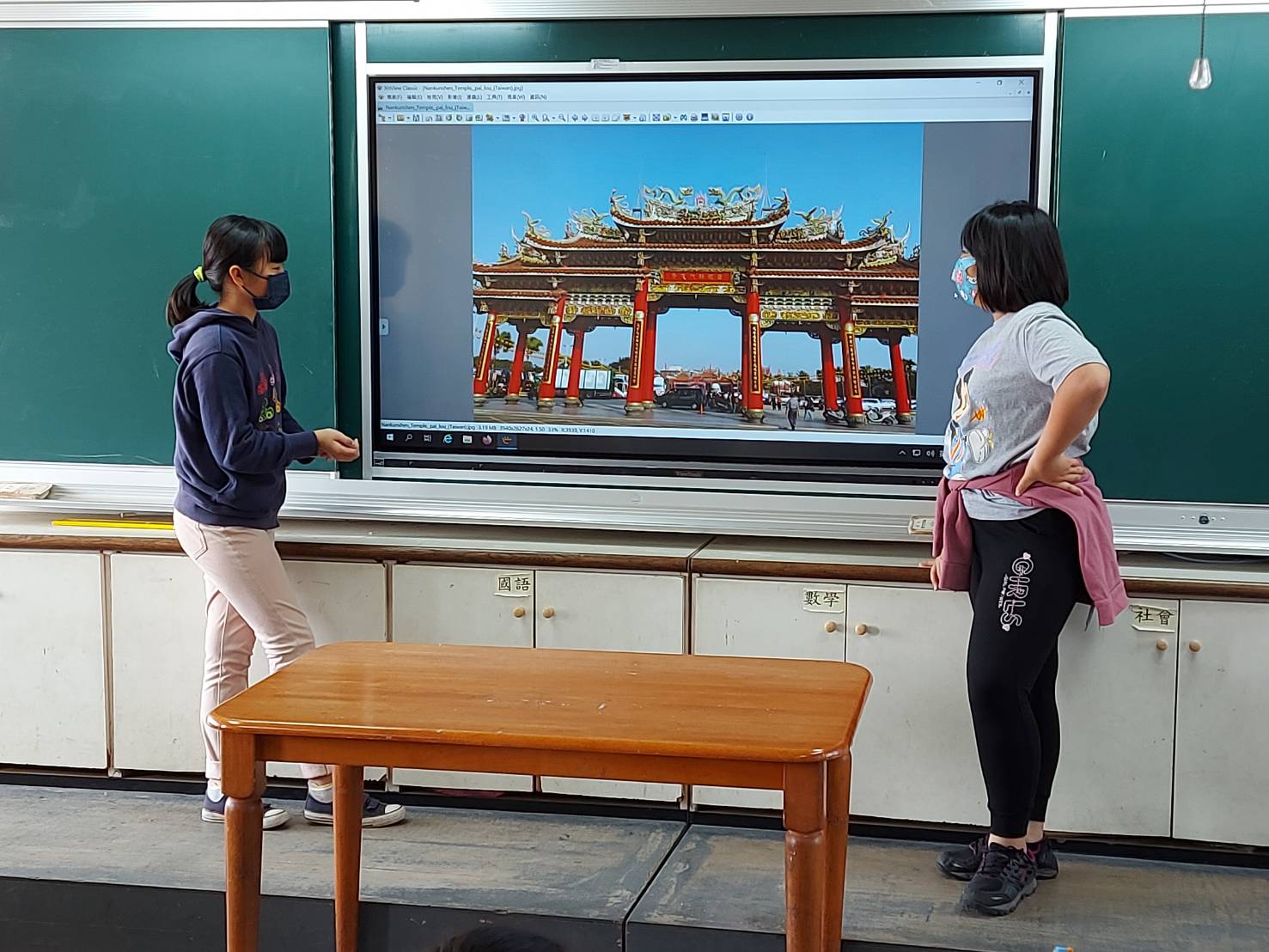 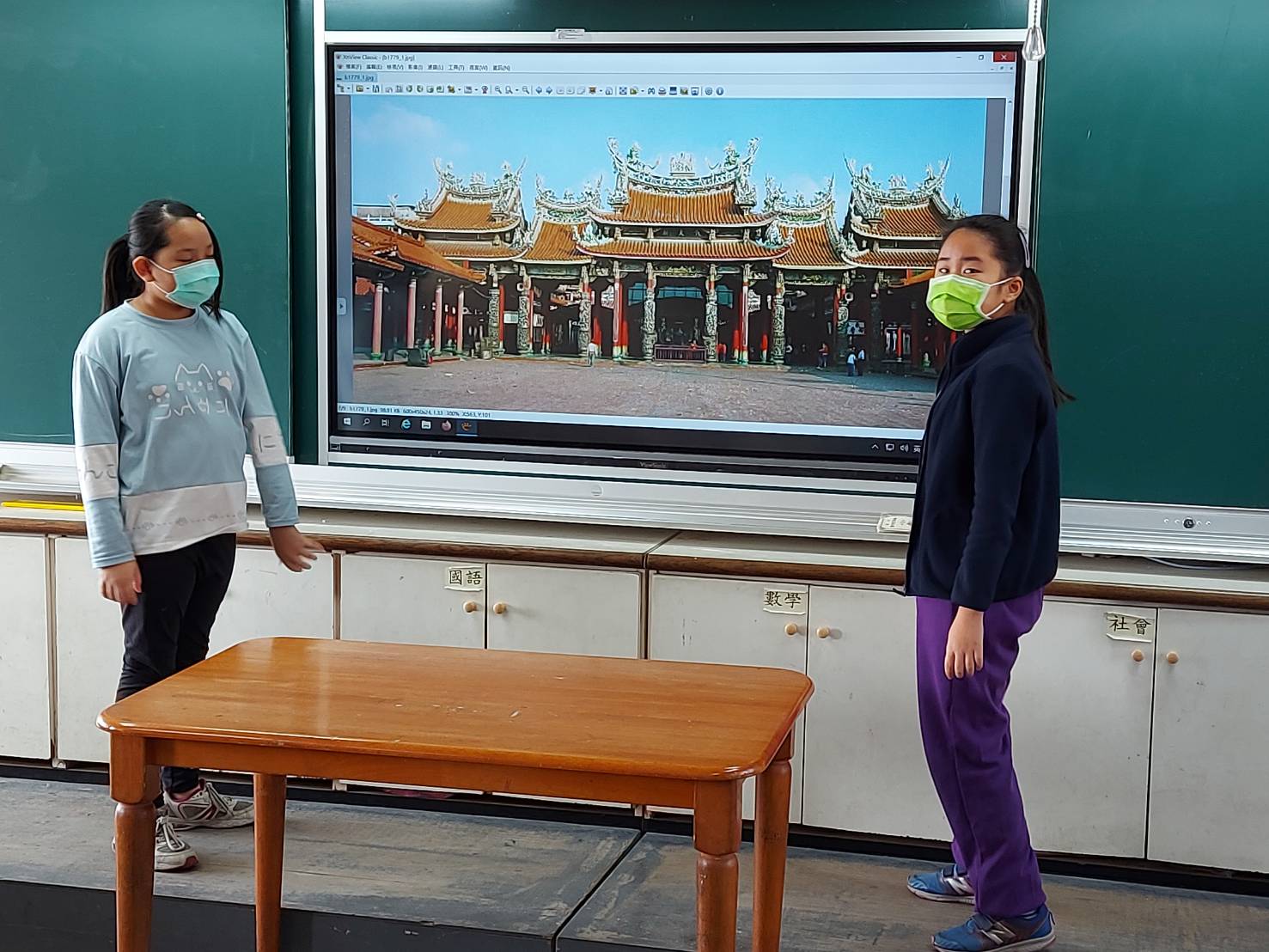 南鯤鯓代天府
     上臺報告
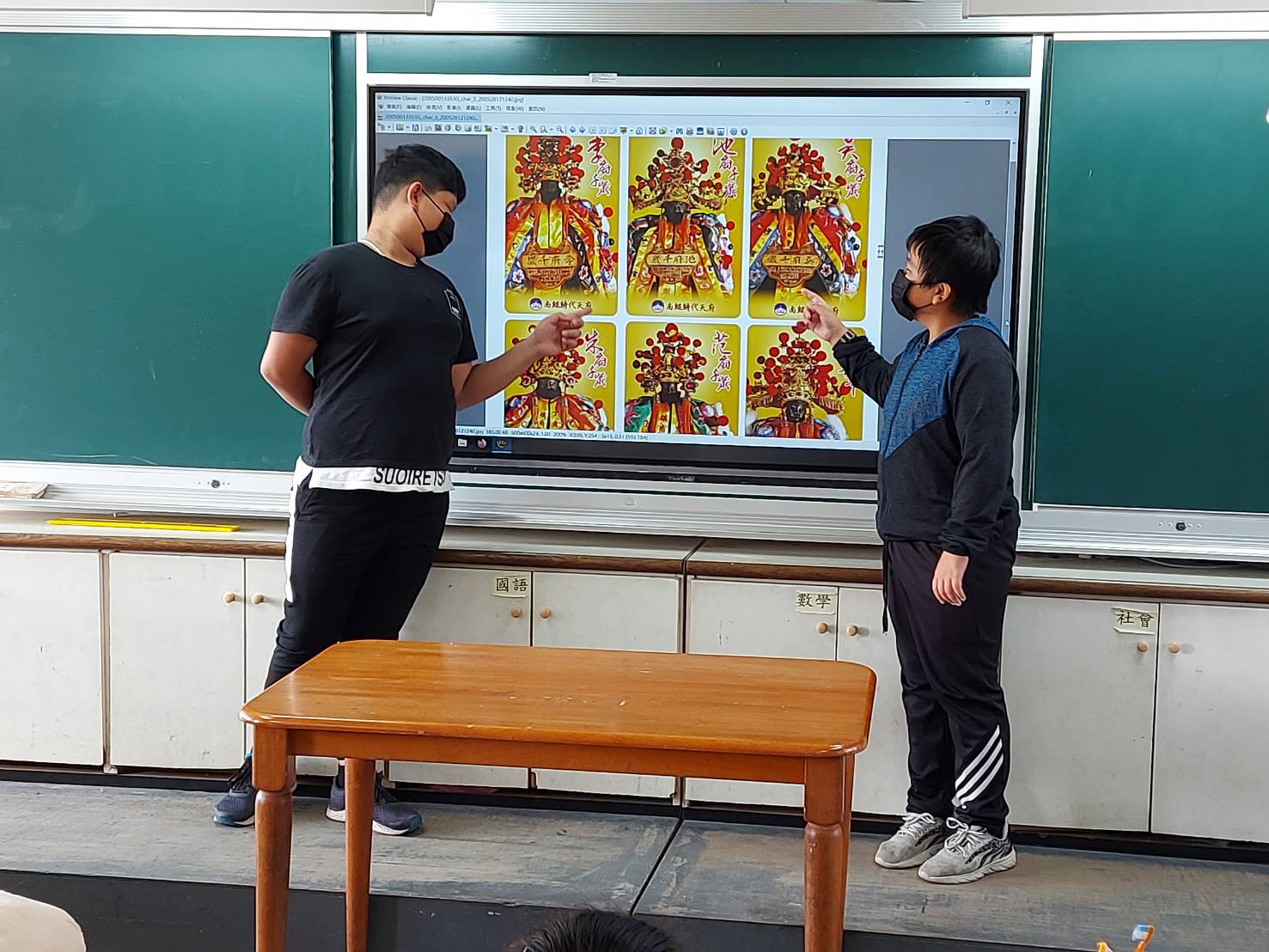 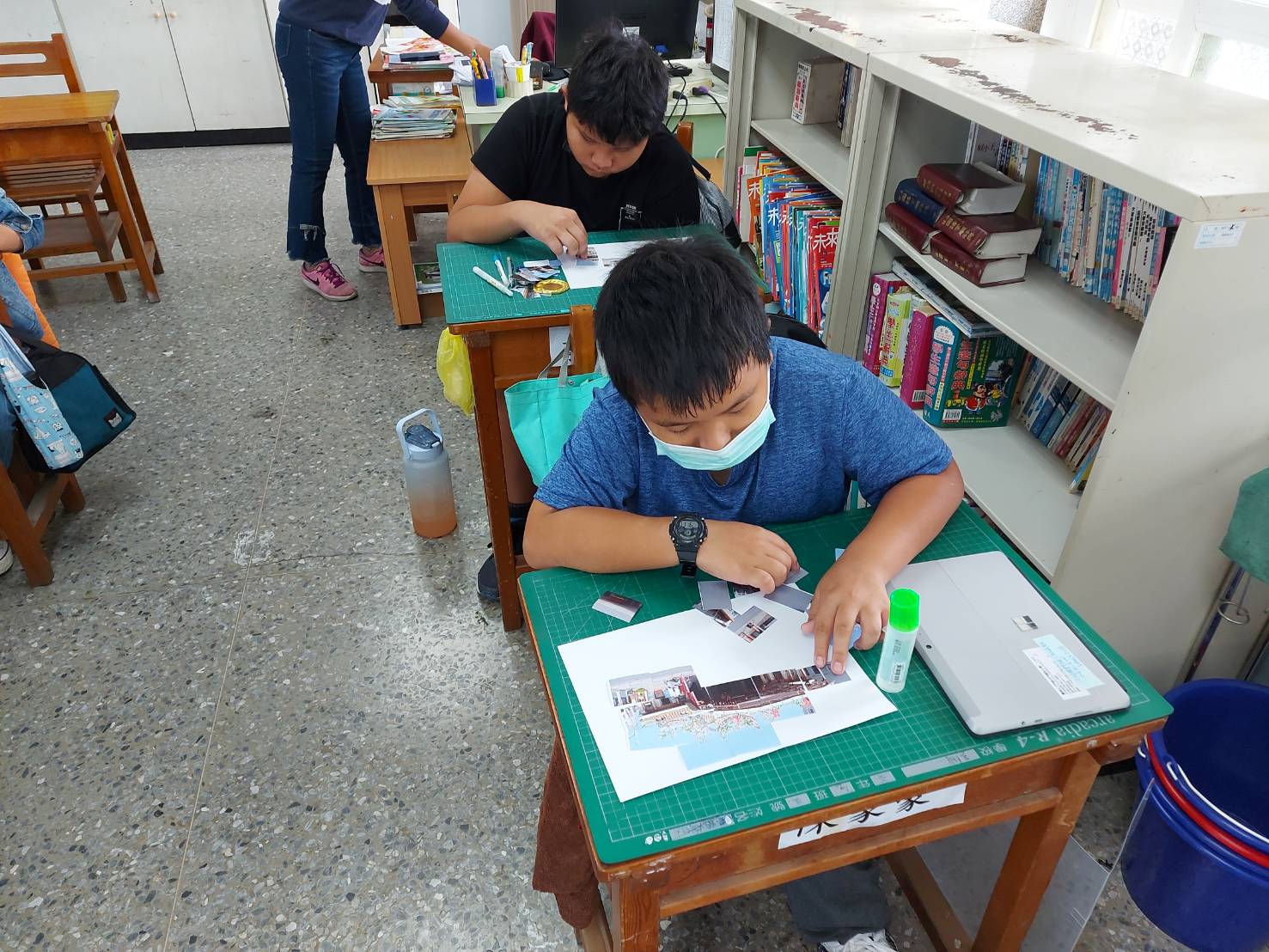 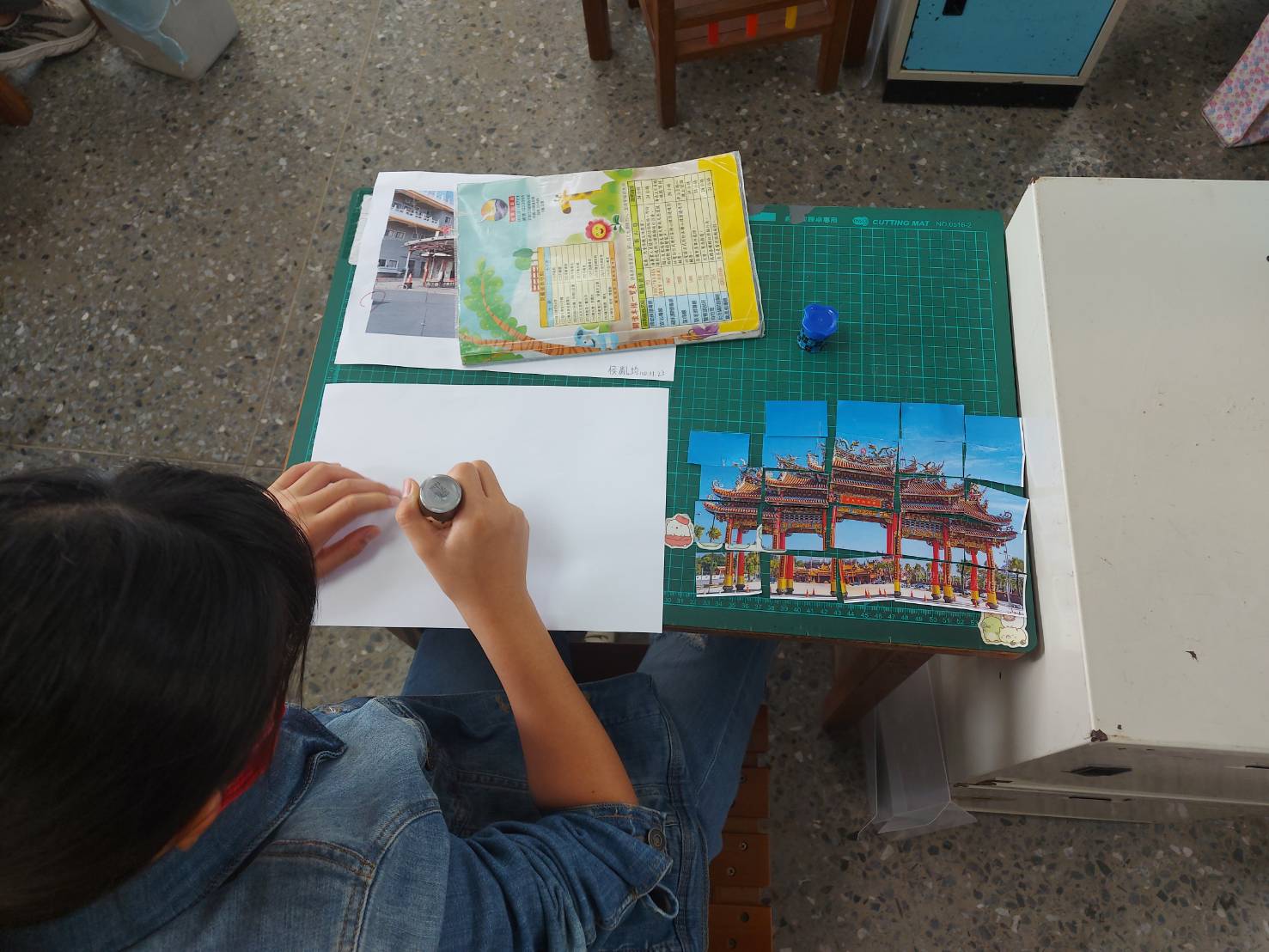 南鯤鯓代天府  永隆宮 拼圖遊戲
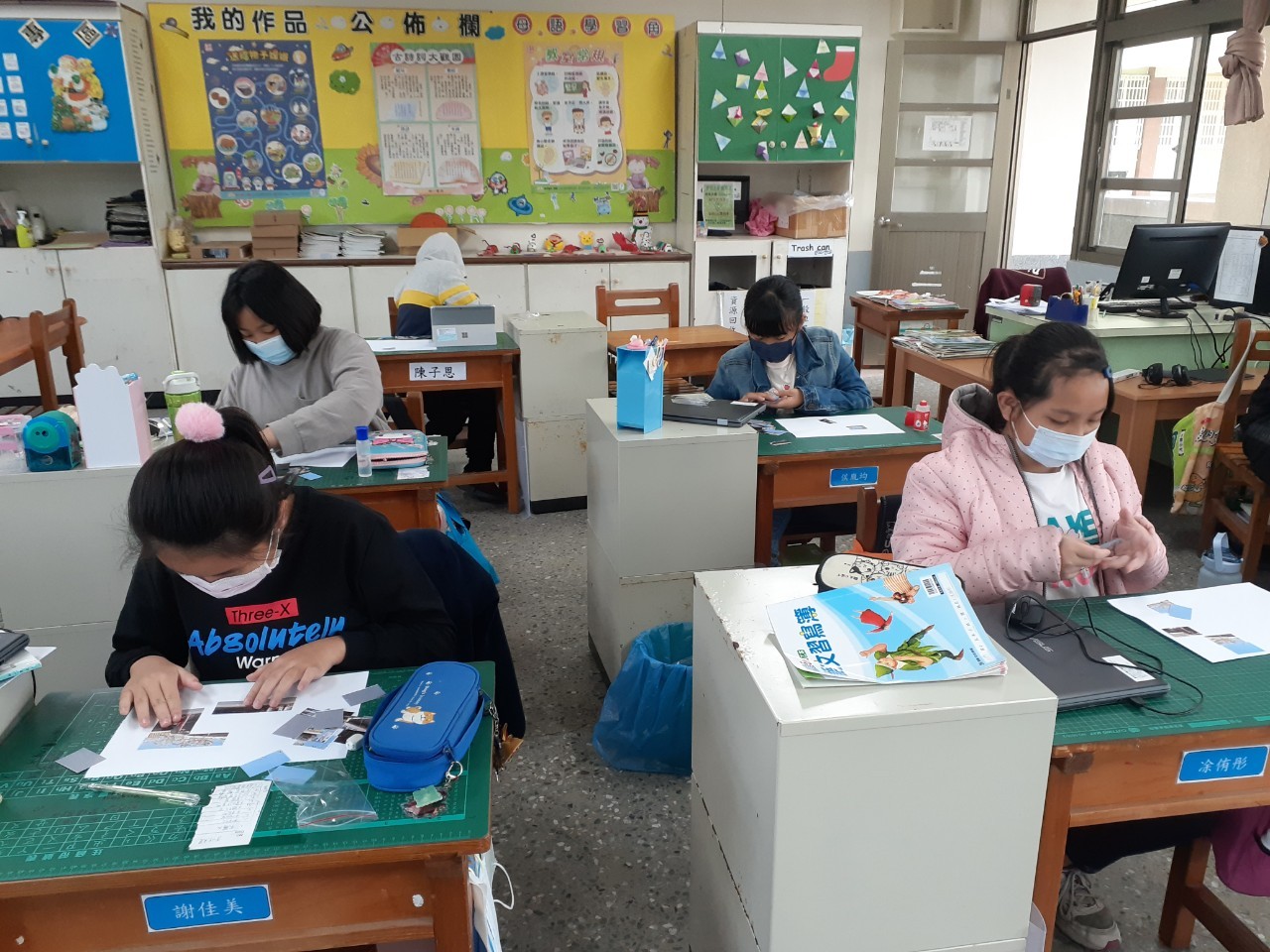 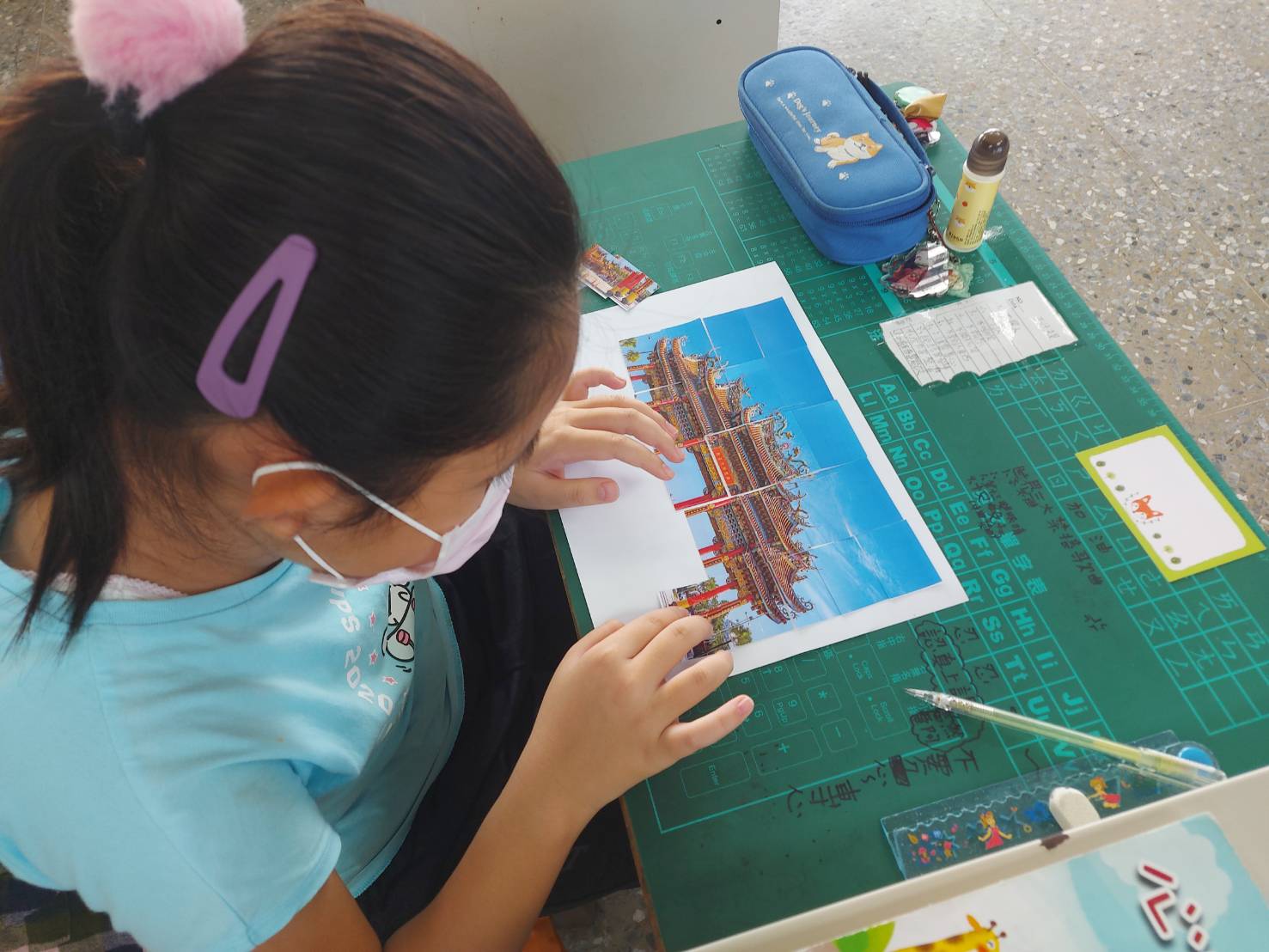 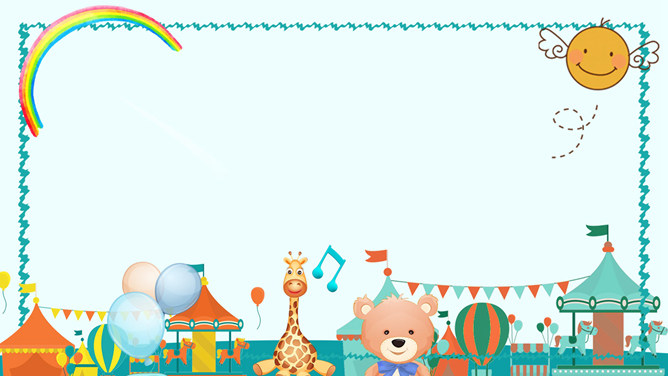 五年級 校本課程鼓動北門
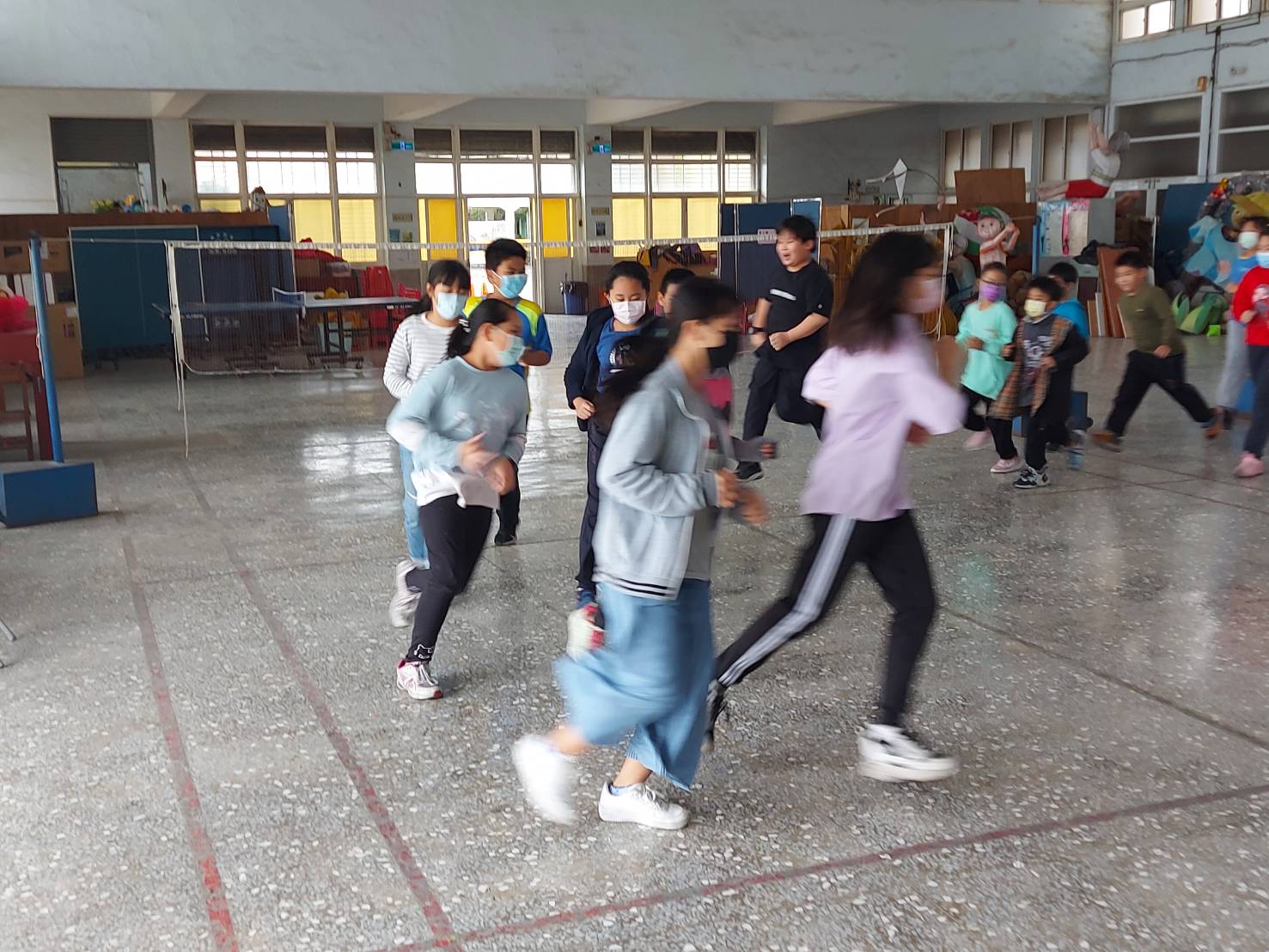 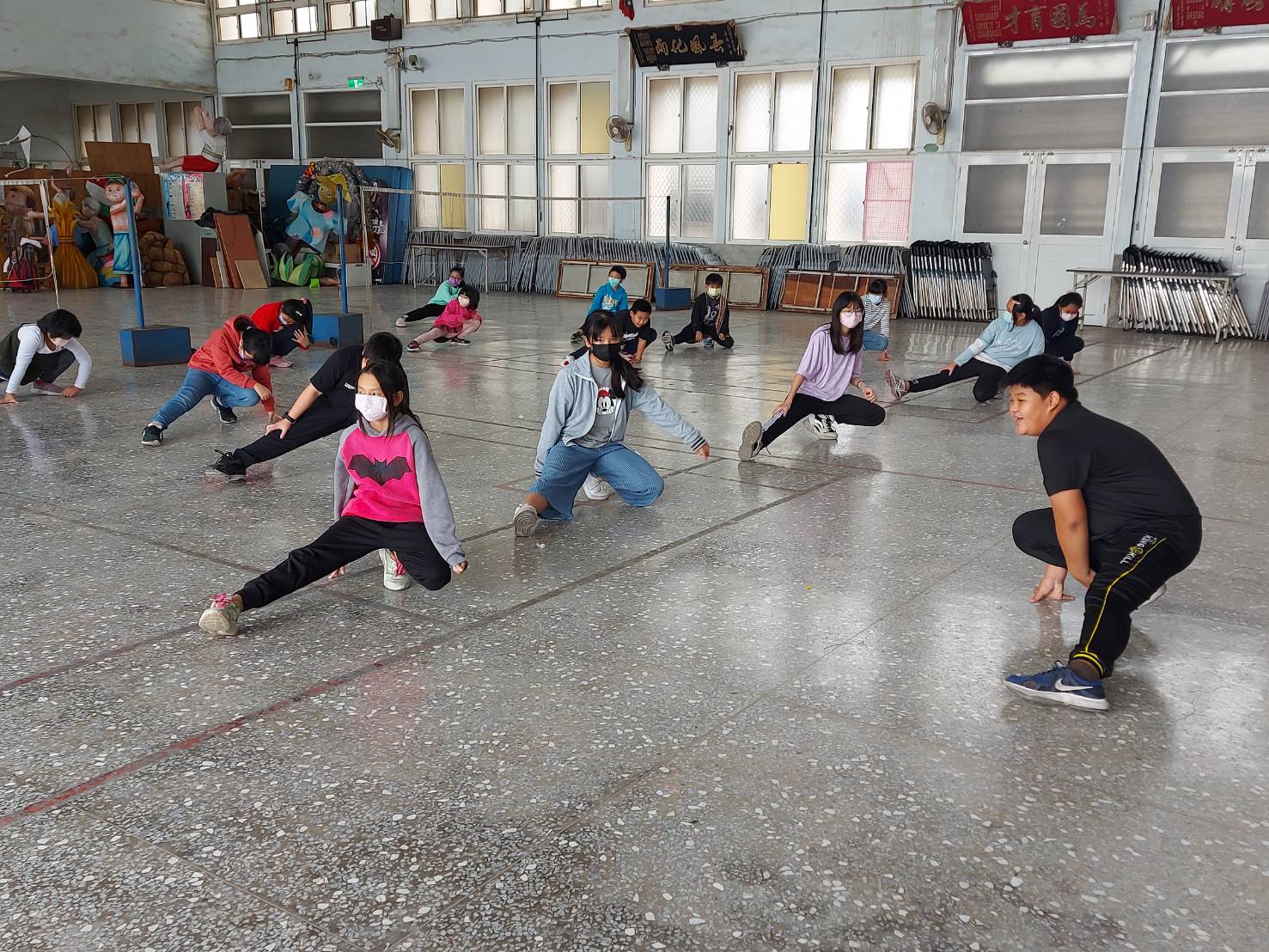 每週練習
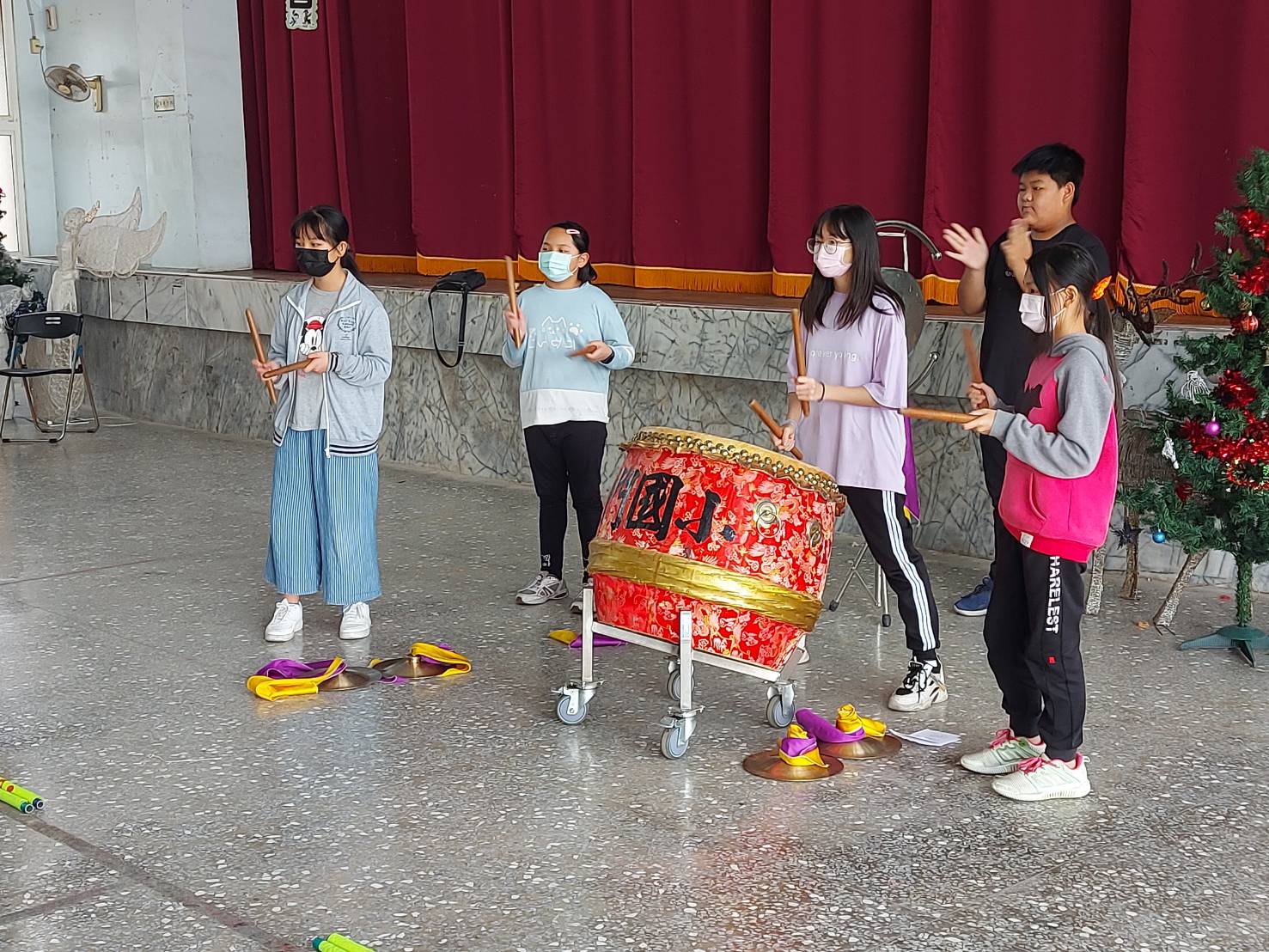 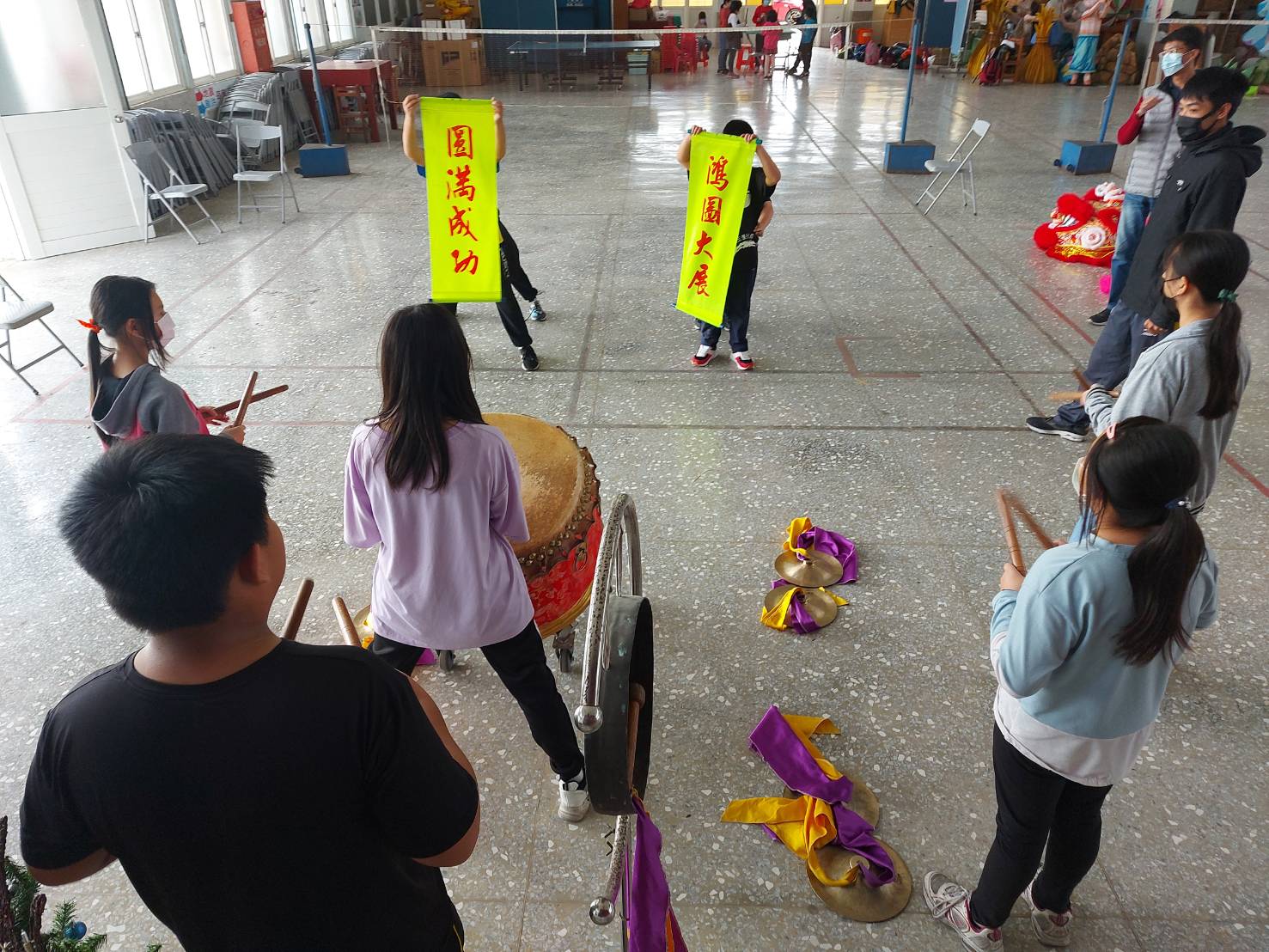 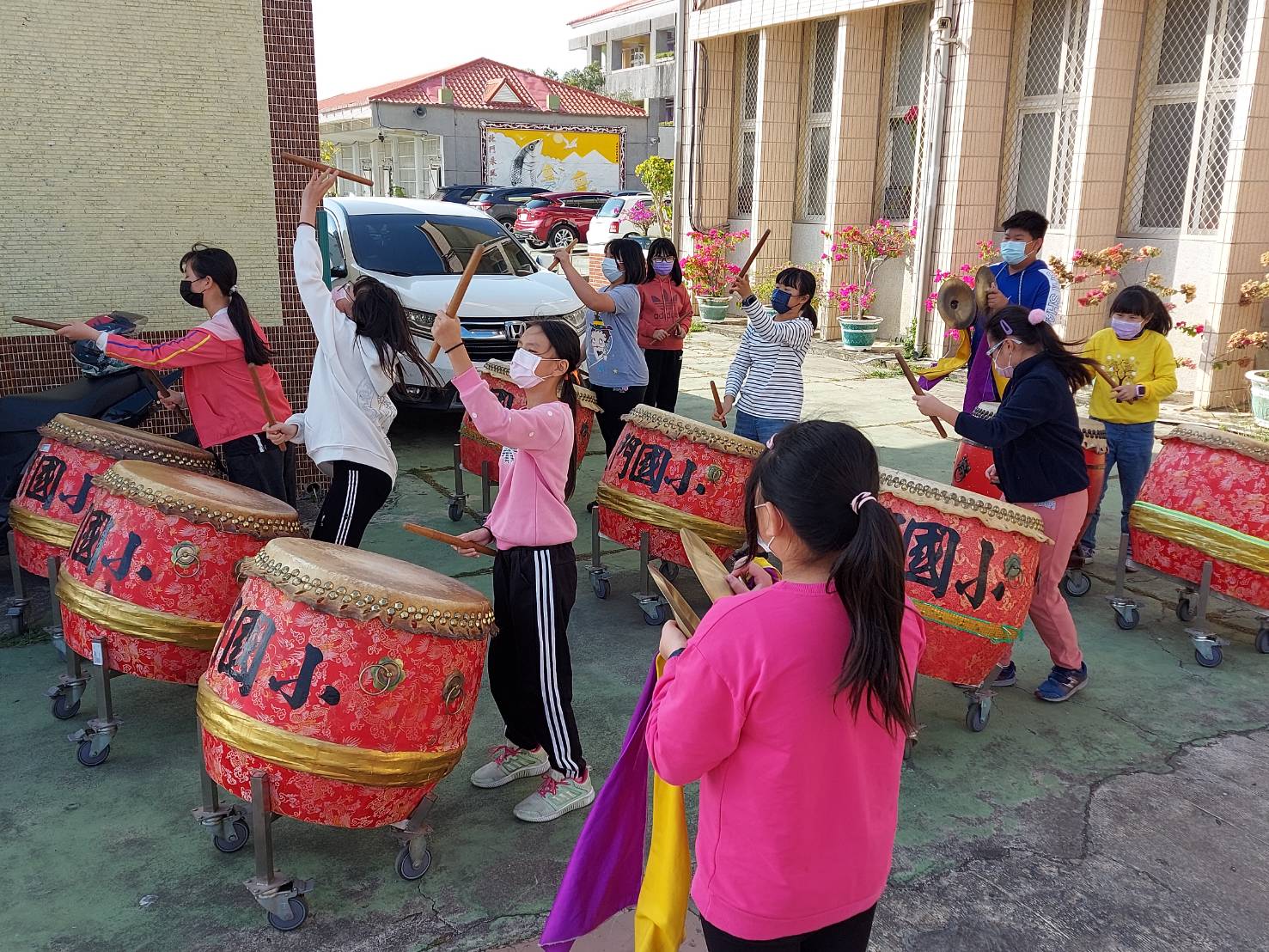 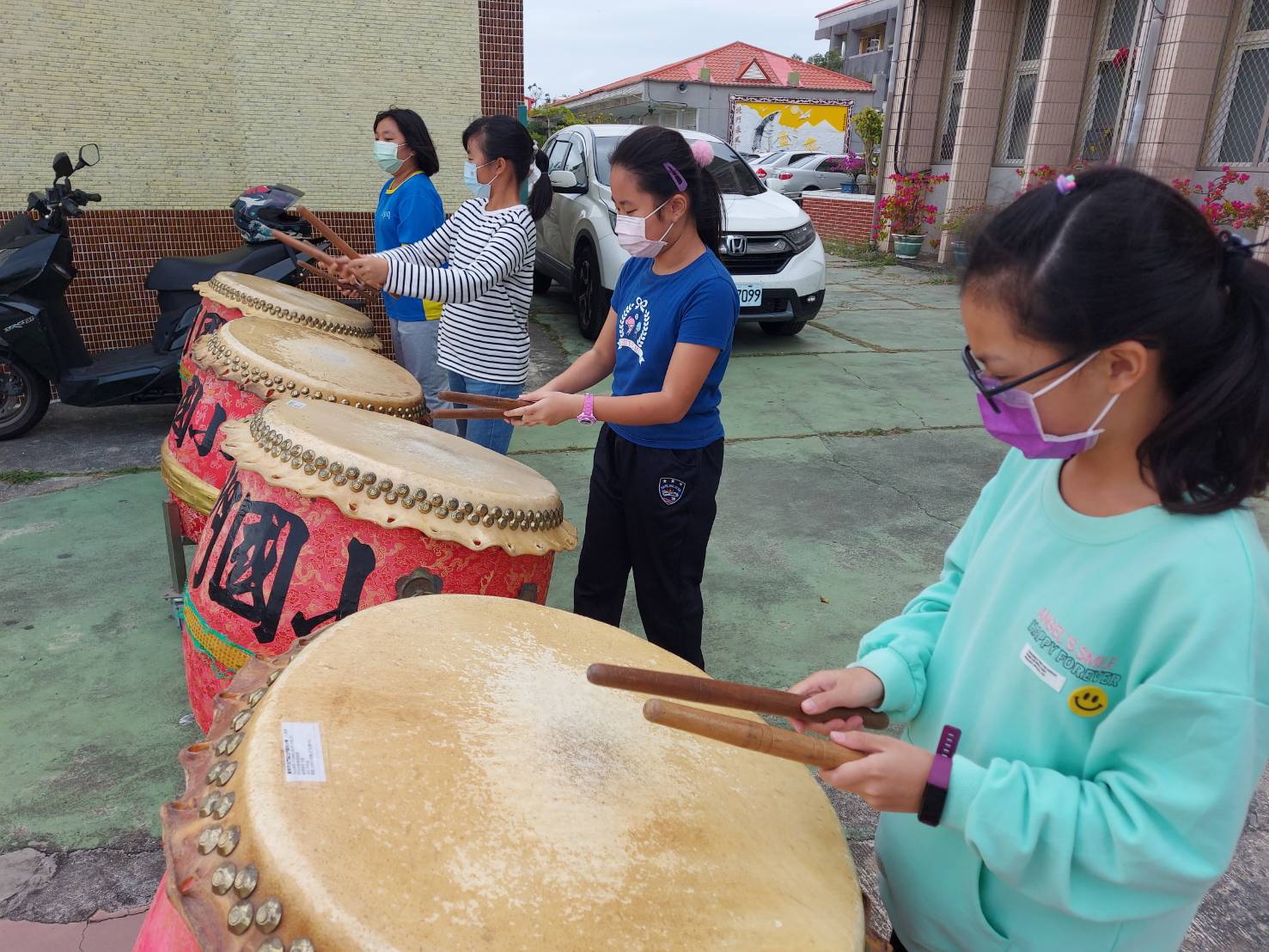 打鼓練習
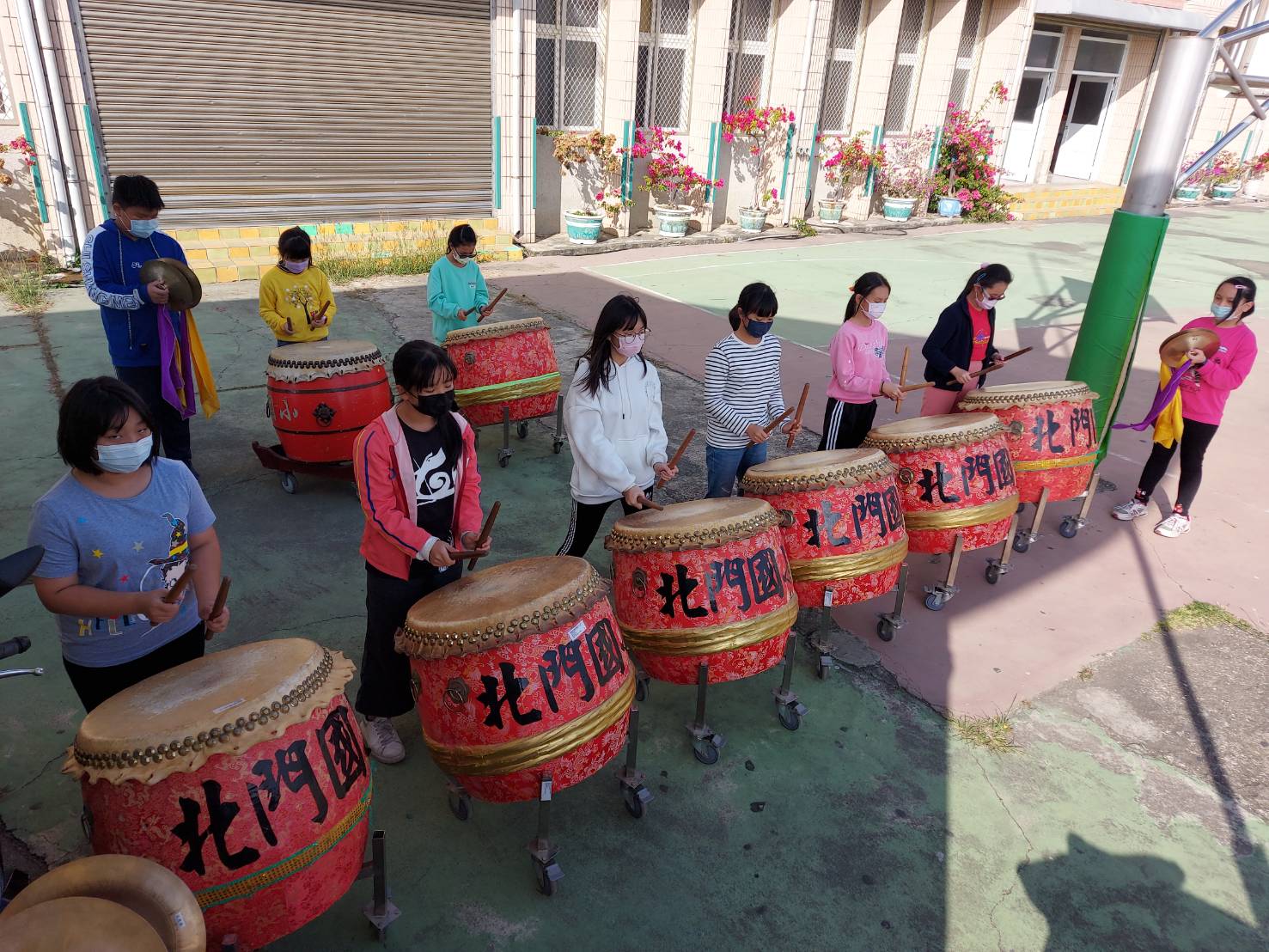 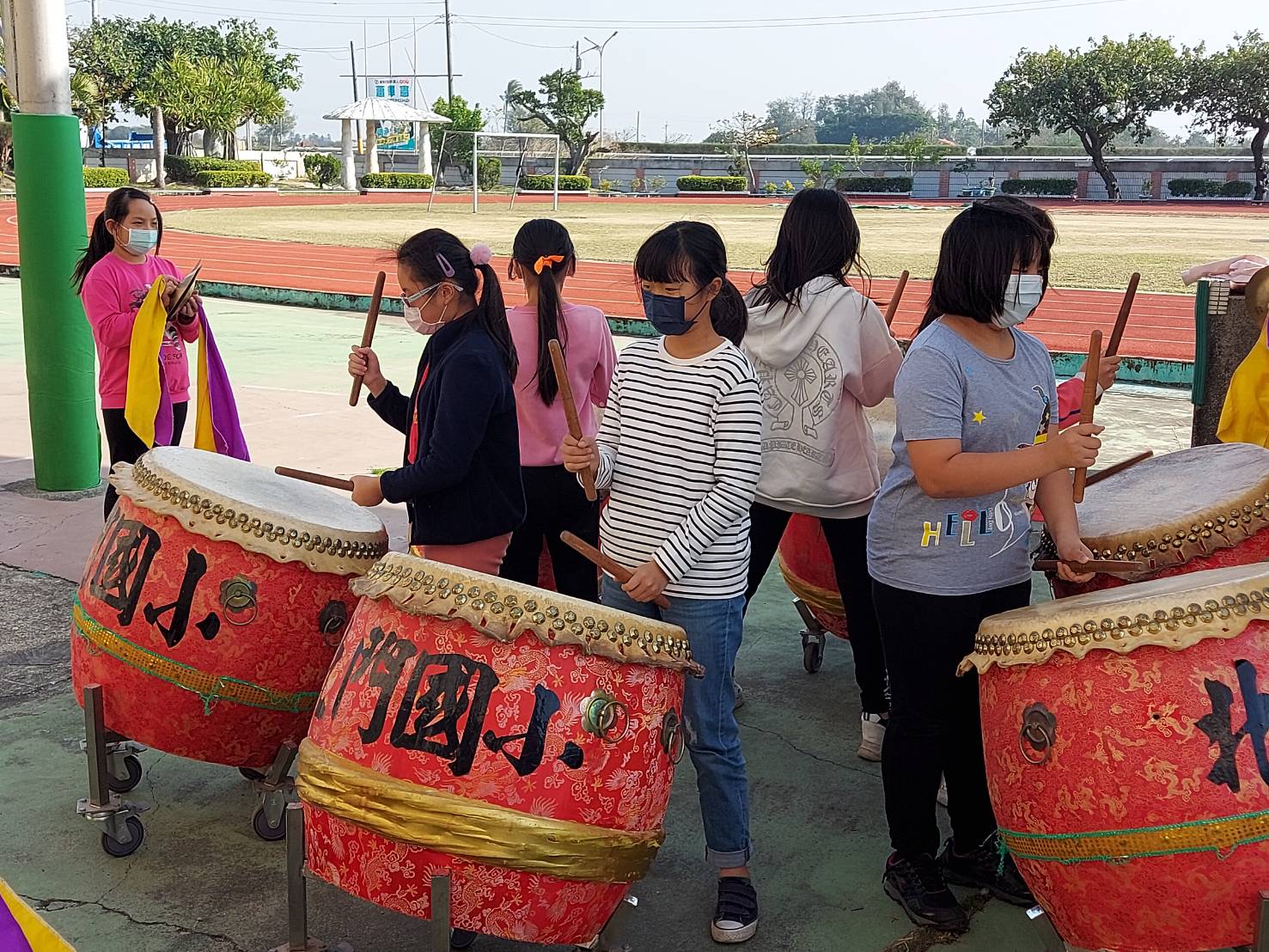 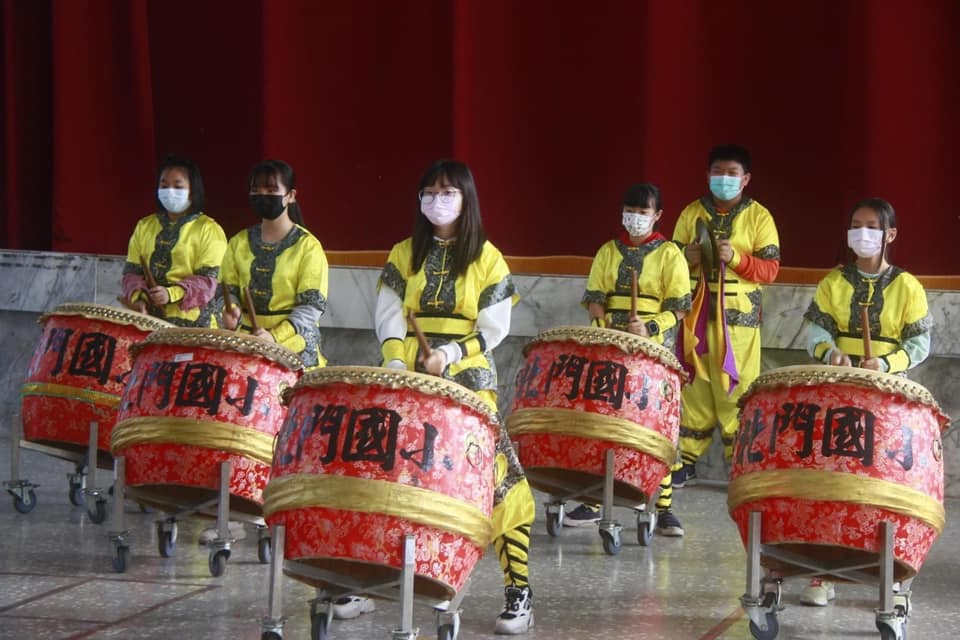 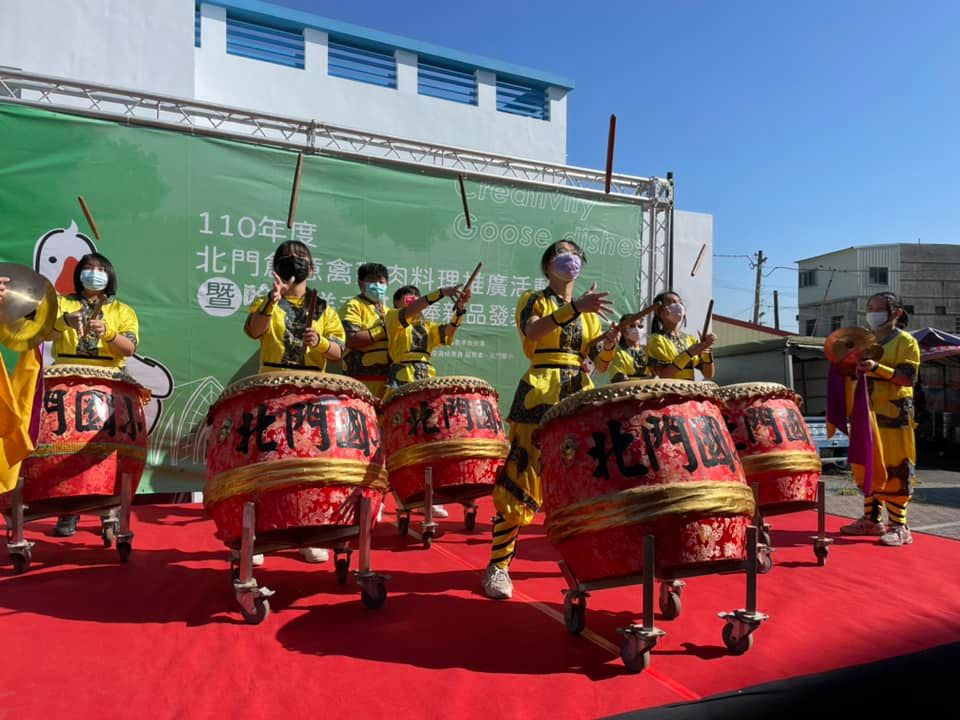 比賽及表演
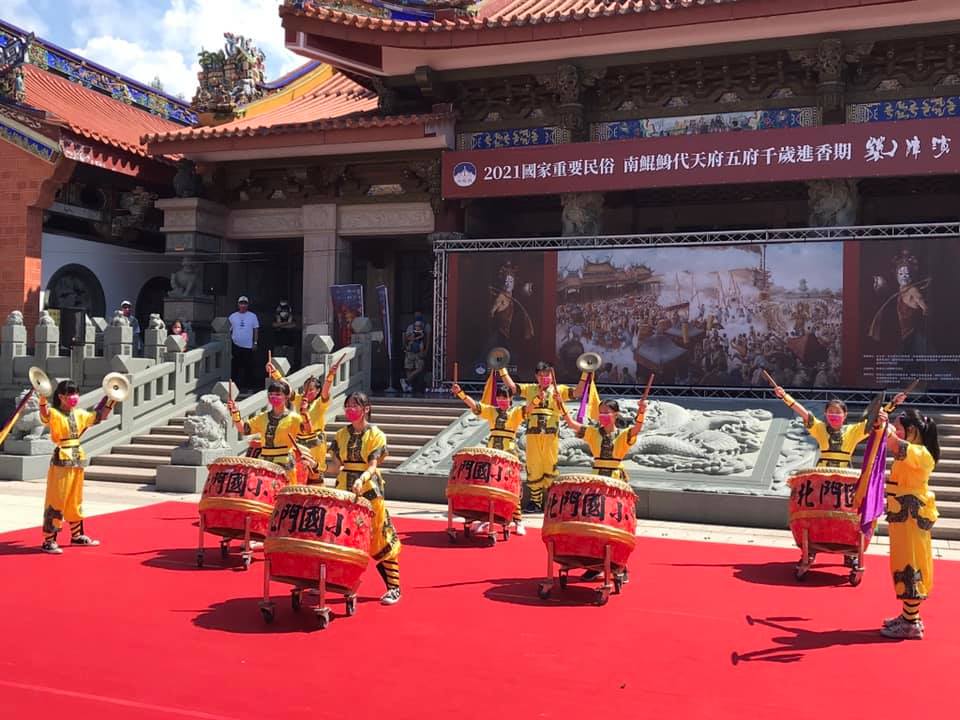 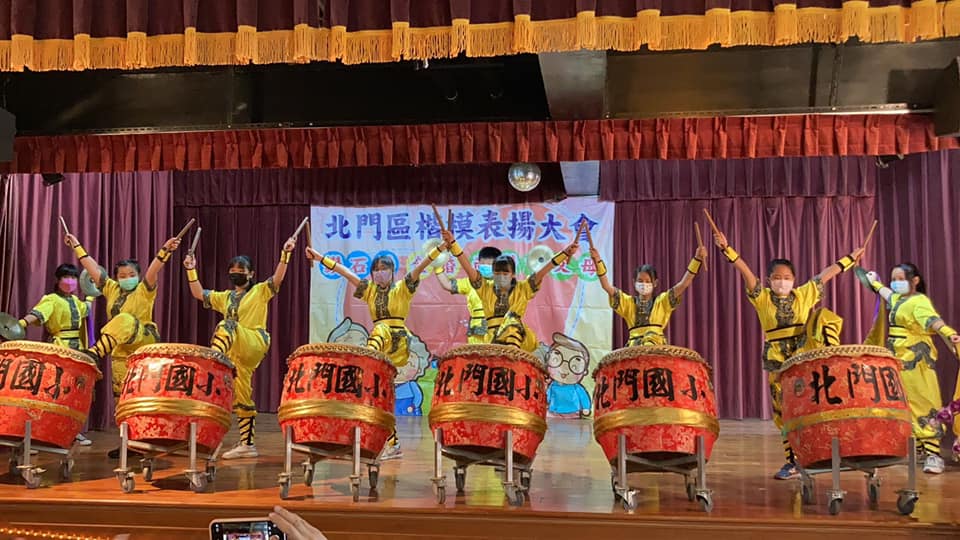 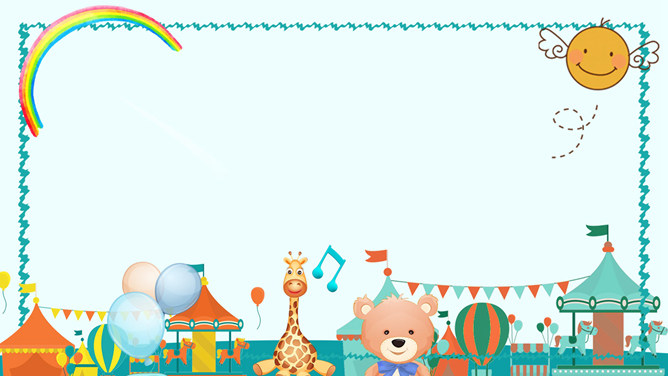 報告完畢
謝謝